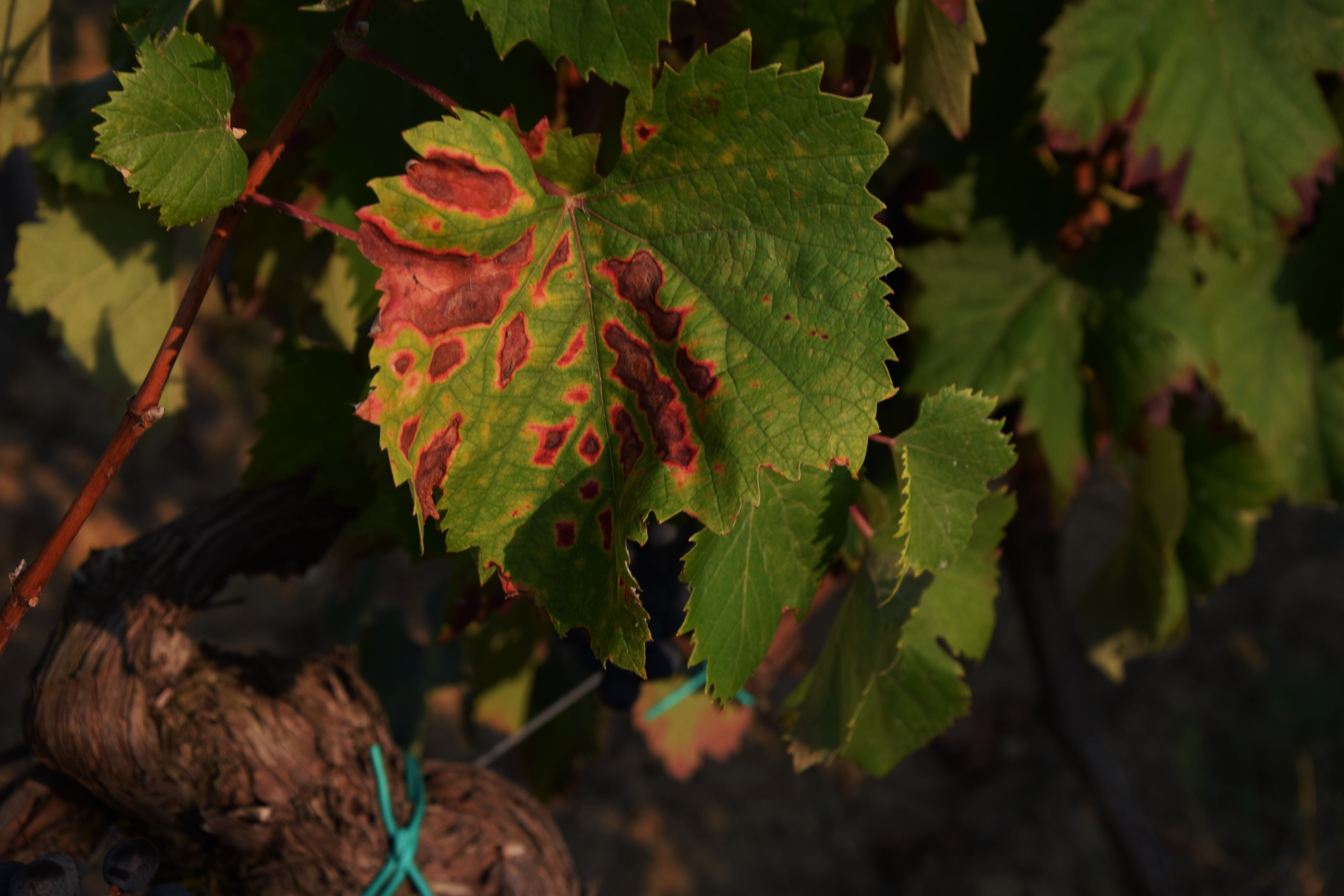 Grapevine Trunk Diseases
Management
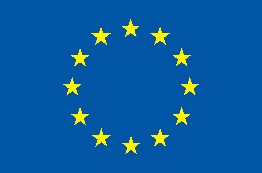 Dieses Projekt wird finanziert durch das Wissenschafts- und Innovationsprogramm Horizont 2020 der Europäischen Union unter der Projektnummer 652601.
Bei dieser Präsentation handelt es sich um eine reine Übersetzung. Die hier vorgestellten Ansätze zur Bekämpfung der GTDs sind lediglich eine Zusammenfassung aller Maßnahmen, die von den am WINETWORK-Projekt teilnehmenden Ländern durchgeführt bzw. getestet werden. Bitte beachten Sie, dass die nationalen und regionalen Vorgaben bzw. Empfehlungen einzuhalten sind!
Grapevine Trunk Diseases
Was sind die GTDs?
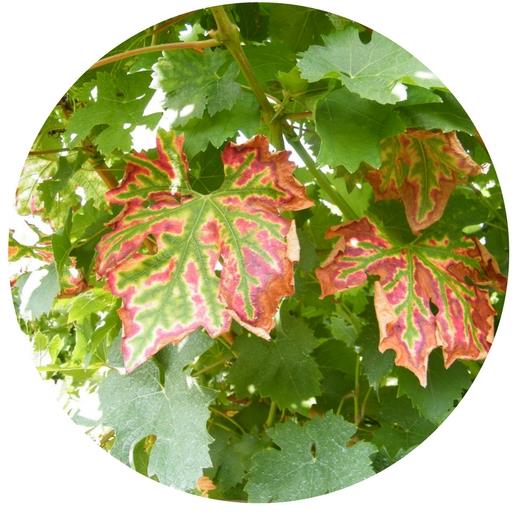 GTDs sind eine Gruppe von pilzlichen Erkrankungen, welche die mehrjährigen Organe der Pflanze betreffen und zu Blatt- und Trauben-Symptomen und manchmal auch zum Tod der Pflanze führen.
Holzkrankheiten der Weinrebe (GTDs)
Warum sollten wir dagegen vorgehen?
GTDs verursachen aufgrund von qualitativen und quantitativen Ertragsrückgängen (1 Milliarde € pro Jahr in Frankreich) zu großen wirtschaftlichen Verlusten (1,5 Milliarden $ pro Jahr aufgrund der weltweiten Neupflanzungen).
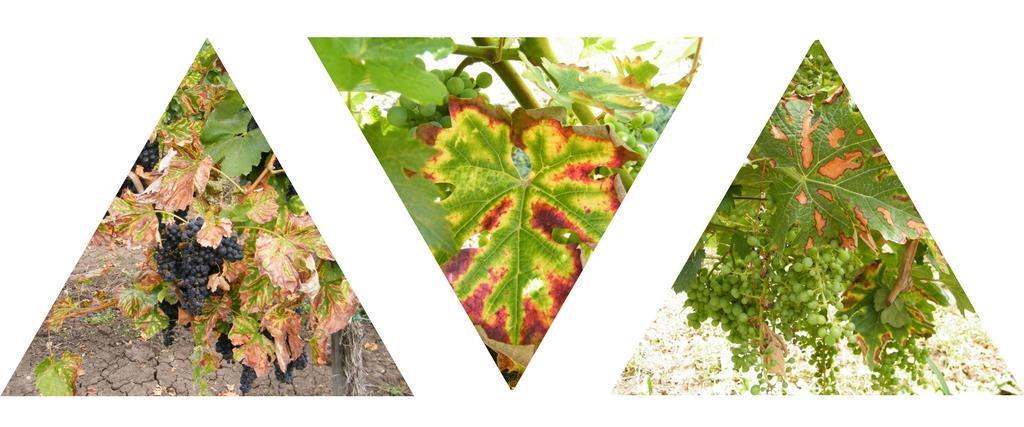 [Speaker Notes: Geschätzte Kosten einer Neupflanzung von Reben als Ersatz der jährlich neuinfizierten Reben. 
Die wirtschaftlichen Verluste betragen in Frankreich aufgrund der quantitativen und qualitativen Ertragsverluste eine Milliarden Euro. Dasselbe gilt auch für Kalifornien (0,25 Milliarden Dollar) und Australien (8,3 Milliarden Dollar).]
Grapevine Trunk Diseases
Warum sollten wir dagen vorgehen?
Ertragsverluste, abgestorbene Pflanzen und steigende Neupflanzungskosten
Weinberg:
Qualitative / quantitative Schäden bei der Weinproduktion (< Zucker , >pH,   etc.)
Weinproduktion:
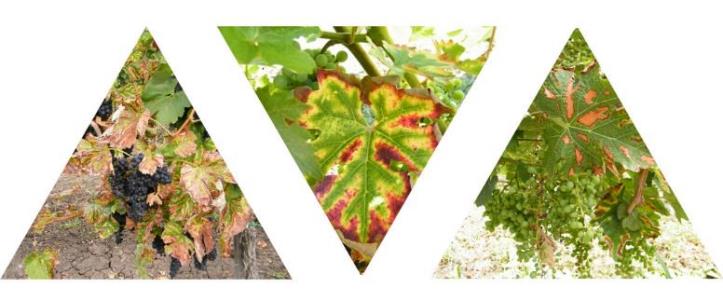 [Speaker Notes: Neben quantitativen Ertragsverlusten ist auch die Qualität des Weines negativ beeinflusst. So ist beispielsweise der pH-Wert deutlich erhöht. Daher sollten Trauben von erkrankten Rebstöcken nicht für die Weinproduktion verwendet werden.]
Grapevine Trunk Diseases
Welche sind das?   (Älterer Weinberg)
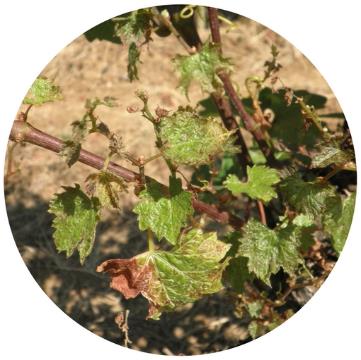 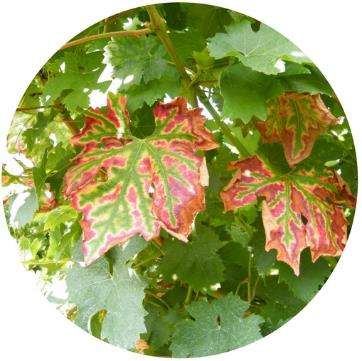 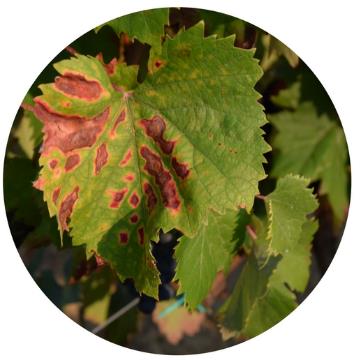 Eutypa
Botryosphaeria
Esca Komplex
Tigerstreifen Blätter
Schwarze Punkte an den Beeren
Chlorosen/Nekrosen an den Blättern
Verkümmerter Wuchs
Starke Chlorosen an den Blättern
Grapevine Trunk Diseases
Wie kontrolliert man die GTDs?
Prävention ist das Kernelement, um die GTDs zu bekämpfen
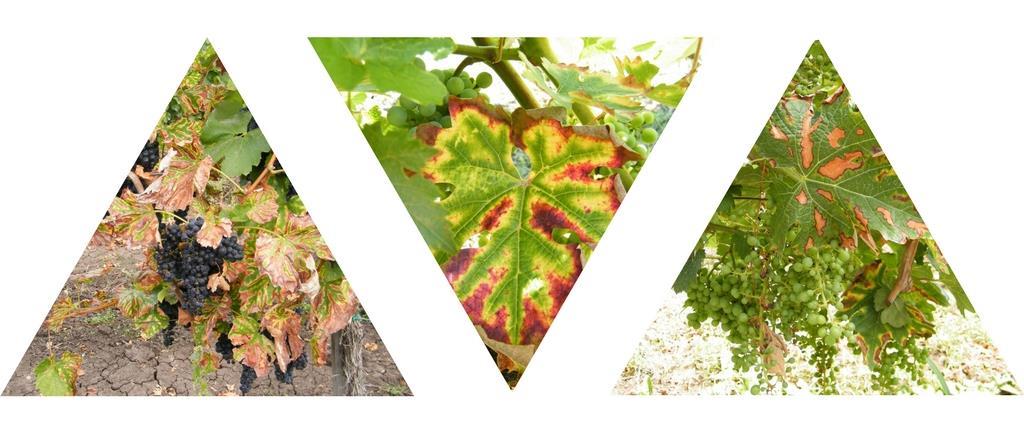 Grapevine Trunk Diseases
Präventionsmaßnahmen
Um zu verhindern, dass sich die GTDs aubreiten, ist es wichtig zu wissen, wie die Infektionen ablaufen.
Winter
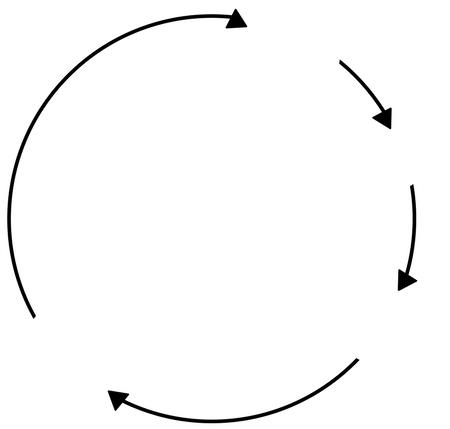 Inokulum
Schnittwunden
Verbreitung durch Regen
Frühling
Herbst
Infektion
Reproduktion
Sommer
Grapevine Trunk Diseases
Präventionsmaßnahmen
Eine Infektion mit GTD-Erregern findet über die Schnittwunden am Rebholz statt. Deshalb sind folgende Maßnahmen ratsam, um einen Befall zu vermeiden:

Inokulum reduzieren
Schnittzeitpunkt bei trockenem Wetter
Wundbehandlung
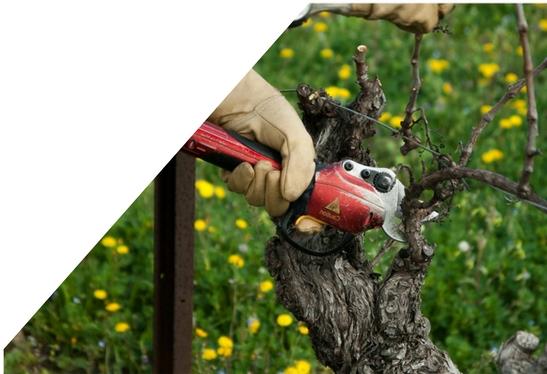 Grapevine Trunk Diseases
Inokulum reduzieren
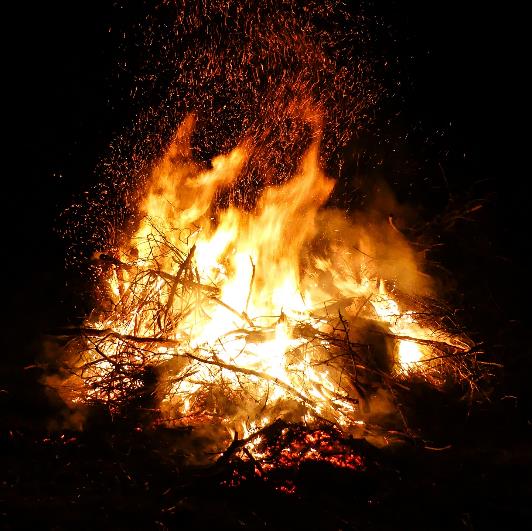 Um das Inokulum in den Weinbergen zu reduzieren, ist es wichtig, infizierte Pflanzen zu entfernen und die Schnittrückstände durch Kompostieren oder Verbrennen aus der Anlage zu entsorgen.
Grapevine Trunk Diseases
Inokulum reduzieren
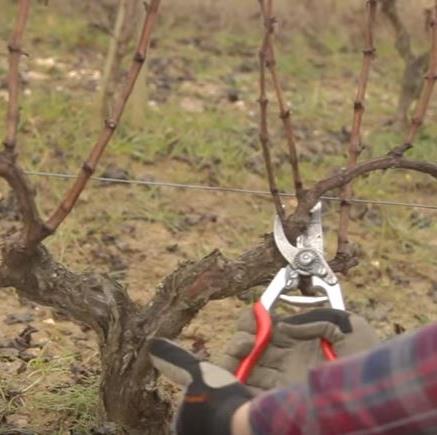 Da die GTD Pathogene über Schnittwunden die Reben infizieren, sollte während trockenem Wetter geschnitten werden. Hierbei ist die Ausbreitungsgefahr des Inokulums am geringsten.
Grapevine Trunk Diseases
Schutz der Schnittwunden
Eine geeignete Methode Infektionen zu verhindern, besteht darin, die Eintrittspforte für die Pathogene (Schnittwunde) zu blockieren. Dies kann mechanisch oder mit biologischen Präparaten erfolgen.
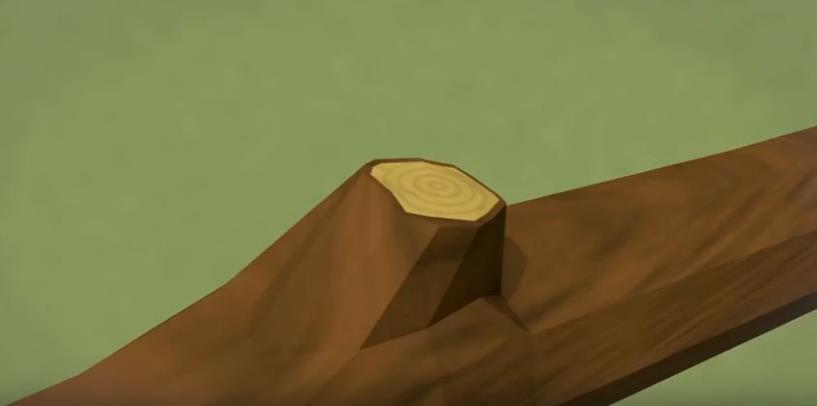 Grapevine Trunk Diseases
Schutz der Schnittwunden
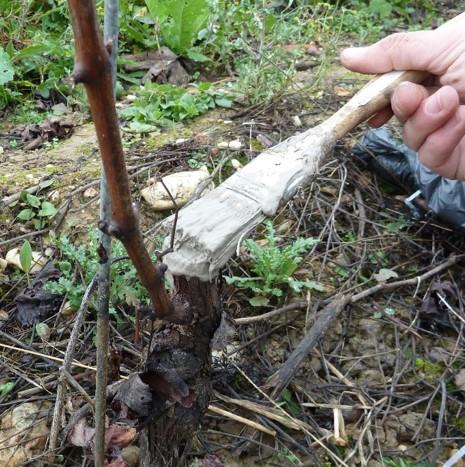 Ein Wundverschluss wird verwendet, um das Eindringen der Pathogene in die Pflanze zu verhindern. Diese Methode kann eine hohe Erfolgsrate haben, ist jedoch sehr zeitaufwändig.
Grapevine Trunk Diseases
Schutz der Schnittwunden
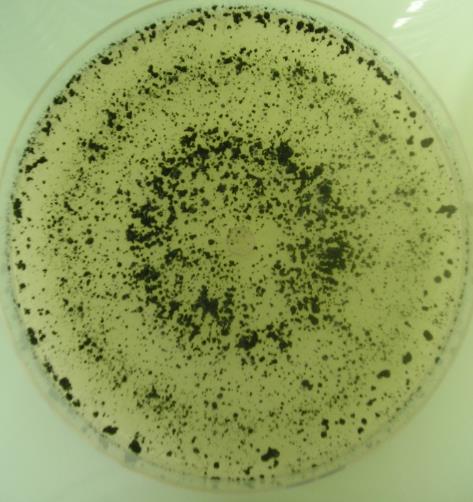 Trichoderma spp. ist ein Mikroorganismus, der dazu in der lage ist, Schnittwunden rasch zu besiedeln. Hierzu müssen jedoch noch weitere Studien erfolgen.
Grapevine Trunk Diseases
Schutz der Schnittwunden
Aufgrund der schnellen Besiedlung von Schnittwunden, wird Trichoderma spp. als biologische Barriere eingesetzt. Der Mikroorganismus bildet eine Art Schutzschild, durch welches die Pathogene nicht durchdringen können.
Behandelt
Unbehandelt
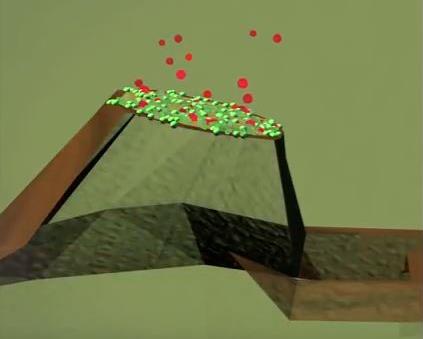 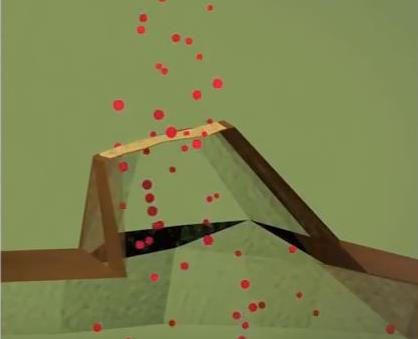 Grapevine Trunk Diseases
Schutz der Schnittwunden
Der Einsatz von Trichoderma wird besonders empfohlen:

Kann auch im ökologischen Weinbau eingesetzt werden
Erzielt gute Ergebnisse zum Schutz der Wunden
Kann gesprüht werden
Wirkt schneller und ist günstiger als mechanischeWundverschlussmittel
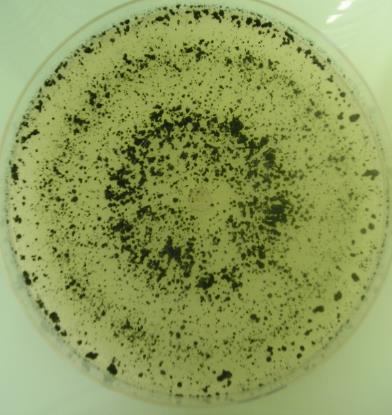 Grapevine Trunk Diseases
Schutz von Schnittwunden
[Speaker Notes: Entscheiden Sie, ob Sie den Beitrag verwenden möchten oder nicht.]
Grapevine Trunk Diseases
Alternative Schnittmethoden
Ein Ansatz die Schäden, welche durch die GTDs ausgelöst werden, zu vermindern, ist der Winterschnitt, der den Saftfluss des Rebstocks berücksichtigt.
Durch einen besseren Saftfluss in der Pflanze kann die Verstopfung durch die GTD-Pathogene reduziert werden.
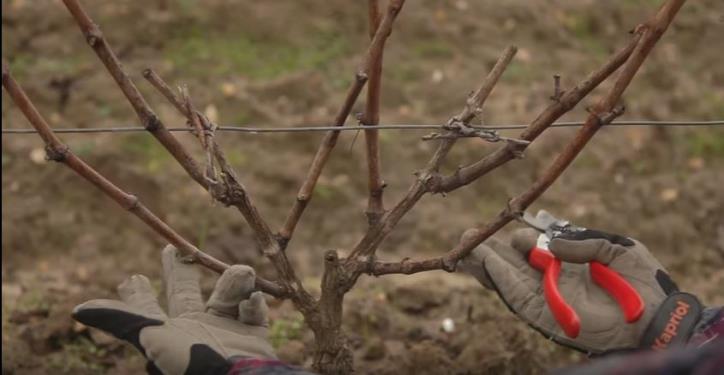 More info at: http://www.winetwork-data.eu/intranet/libretti/0/libretto16497-01-1.pdf
Grapevine Trunk Diseases
Alternative Schnittsysteme
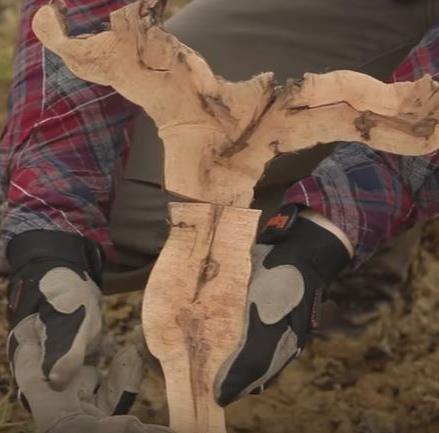 Gouyot Poussard wird als eine geeigente Methode angesehen, um Schäden durch GTDs zu minimieren. Allerdings gibt es hierfür noch keinen wissenschaftlichen Nachweis.
Grapevine Trunk Diseases
Quiz
Bitte beantworten Sie die folgenden Fragen
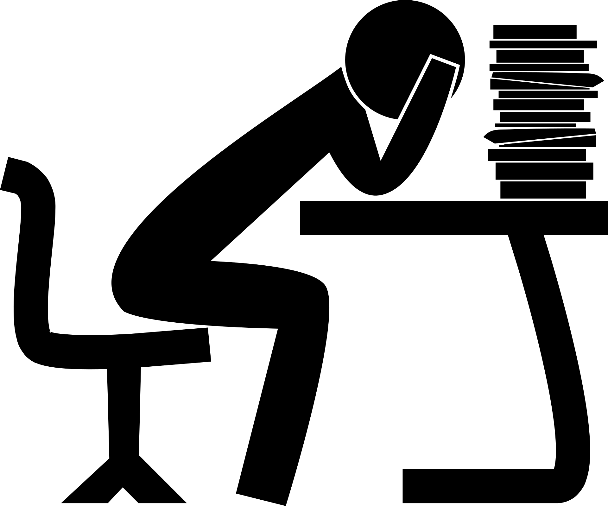 [Speaker Notes: (15 Minuten)]
Grapevine Trunk Diseases
Video
Grapevine Trunk Diseases
Quiz
Ergebnisse und Diskussion
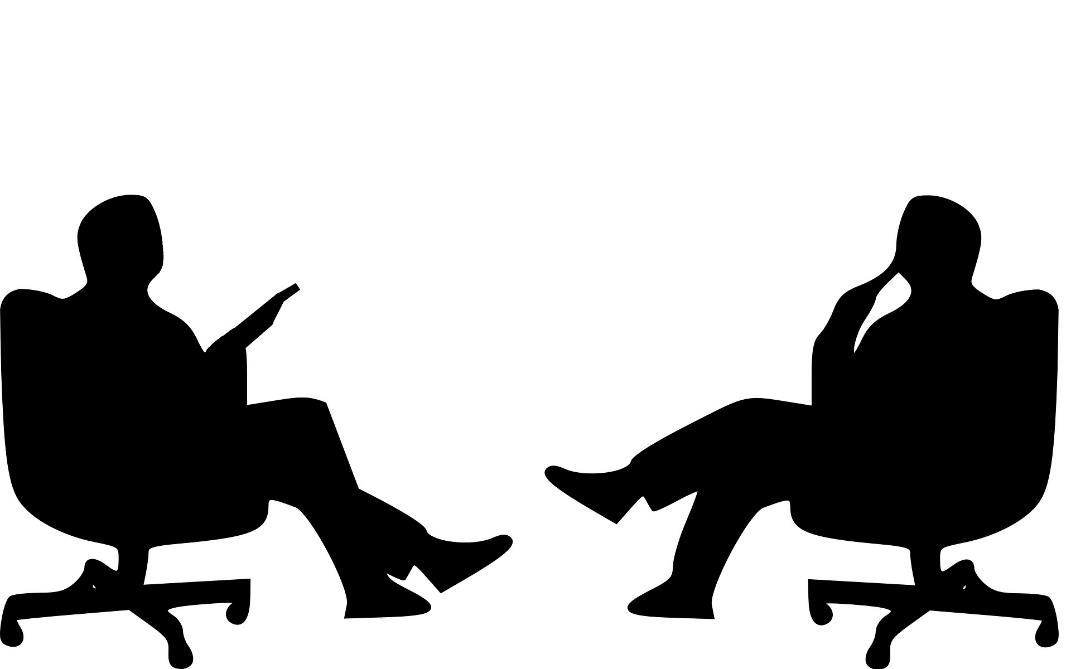 Grapevine Trunk Diseases
Management infizierter Reben
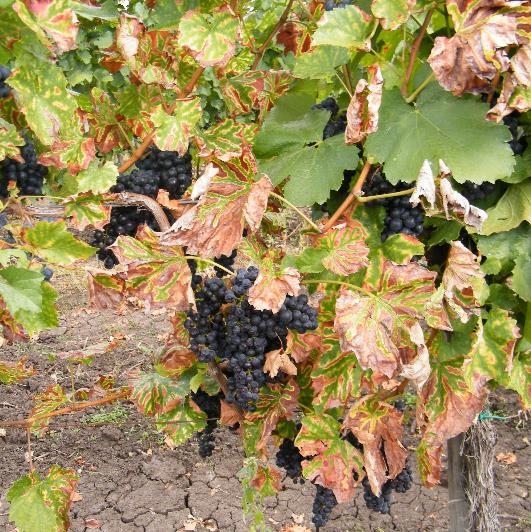 Wenn präventive Maßnahmen nicht erfolgreich waren, besteht dennoch die Chance einen befallenen Stock zu retten. Jedoch sinken die Erfolgsquoten und die vorgestellten Bekämpfungsansätze müssen noch wissenschaftlich überprüft werden.
Grapevine Trunk Diseases
Stammreinigung oder Curettage
Bei dieser Technik wird der Stamm mit einer Kettensäge geöffnet, um das befallene Holz frei zu legen. Mit einer kleineren Säge wird dann der erkrankte Bereich ausgefräst.
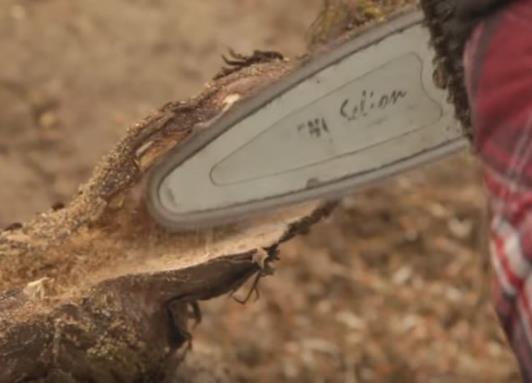 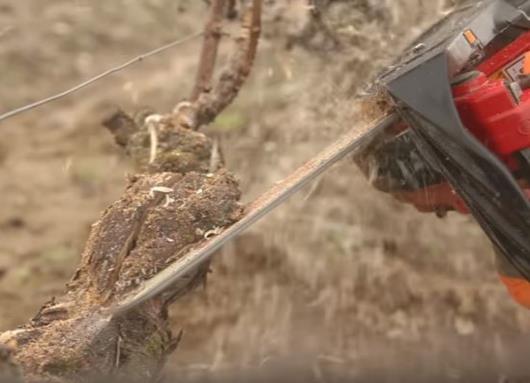 Grapevine Trunk Diseases
Stammreinigung oder Curettage
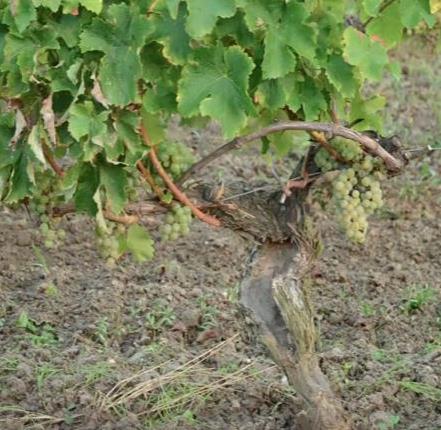 Diese Methode erzielt gute und schnelle Ergebnisse. Sie ist jedoch teuer, zeitaufwendig und muss von einem Experten durchgeführt werden.
[Speaker Notes: Diese Technik ist im Vergleich zur Stammsanierung und zur Überveredlung am schnellsten durchzuführen.]
Grapevine Trunk Diseases
Überveredlung
Bei dieser Technik wird der Stamm unterhalb der Veredlung abgesägt und zwei neue Edelreiser auf die Unterlage gepfropft.
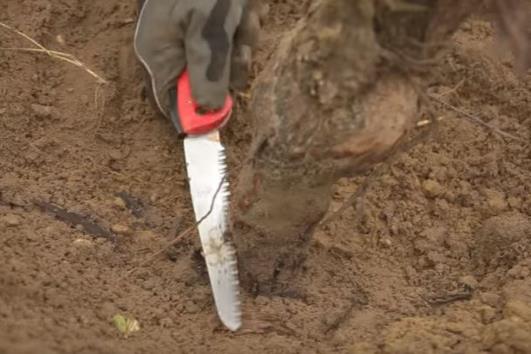 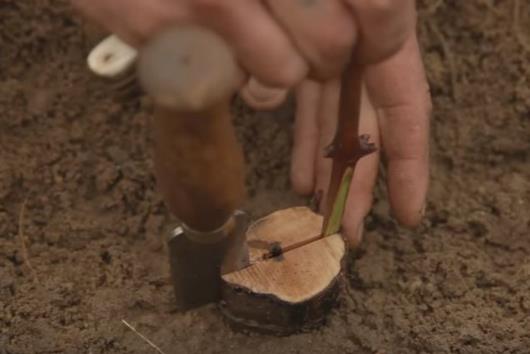 Grapevine Trunk Diseases
Überveredlung
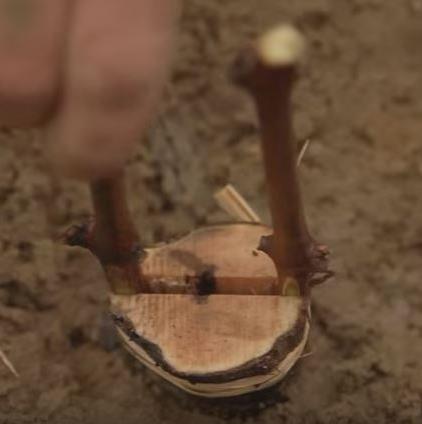 Diese Technik erzielt vielversprechende Ergebnisse und es bedarf keiner besonderen Ausstattung. Jedoch ist sie sehr zeitaufwendig.
Grapevine Trunk Diseases
Stammsanierung
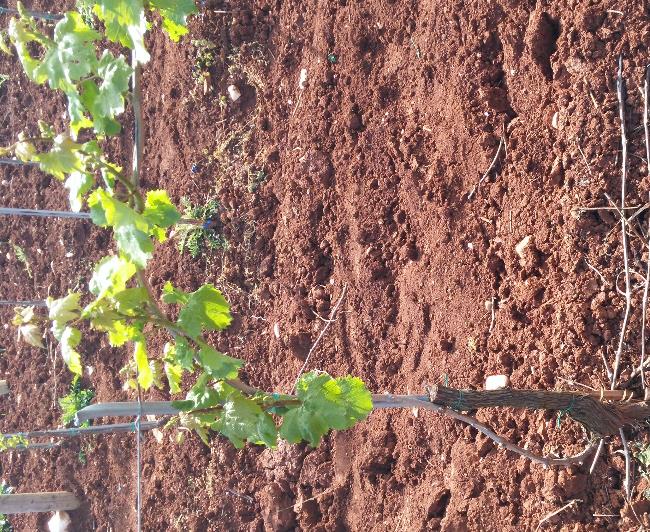 Bei der Stammsanierung wird das befallene Holz abgesägt und durch einen neuen Trieb ersetzt. Bei der Eutypa-Erkrankung scheint diese Methode gut zu funktioneren und sie muss nicht von einem Experten durchgeführt werden. Jedoch ist sie sehr zeitaufwendig.
Grapevine Trunk Diseases
Management befallener Reben
Stammreinigung, Überveredlung und Stammsanierung können eine effektive Maßnahme sein, um die GTDs zu bekämpfen. Allerdings nur, wenn die Infektion sich noch nicht bis in die Unterlage ausgebreitet hat.
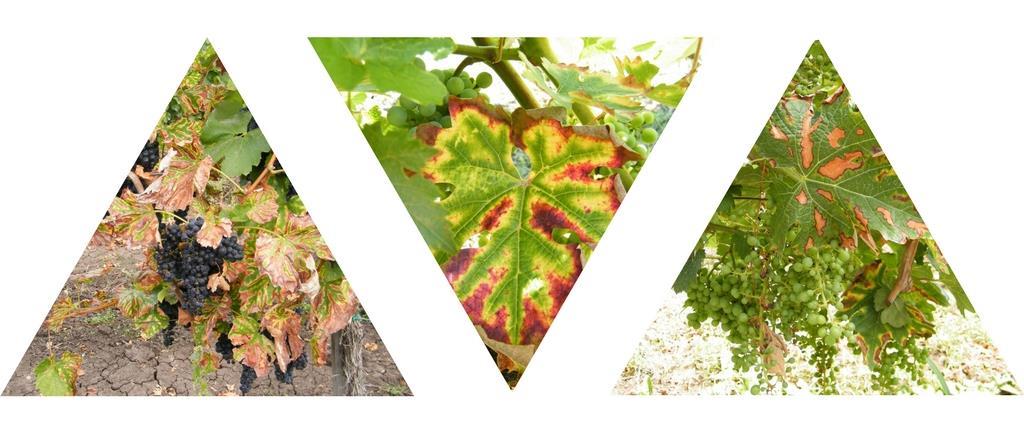 Grapevine Trunk Diseases
Management befallener Reben
Auf den folgenden Folien werden weitere Bekämpfungsansätze vorgestellt, die jedoch noch weiteren Forschungsbedarf haben.
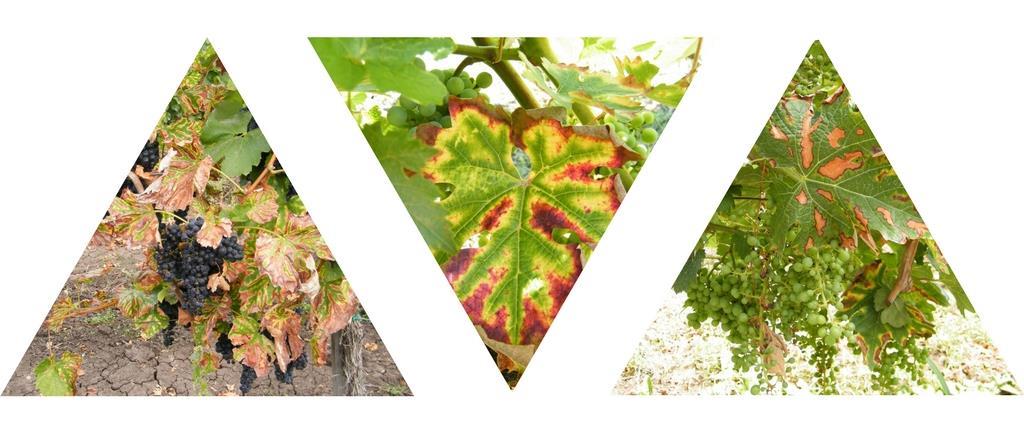 Grapevine Trunk Diseases
H2O2 Injektion
Einige europäische Winzer testen diese Methode. Sie besteht darin, Löcher in das befallene Holz zu bohren und etwa 3-4 ml einer H2O2-Lösung in den Stock zu spritzen
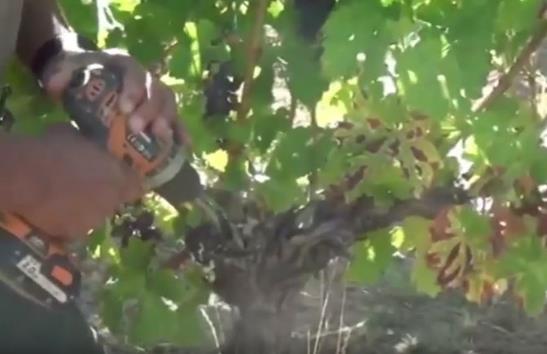 Grapevine Trunk Diseases
H2O2 Injektion
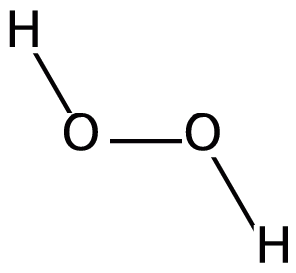 Einige Winzer haben damit positive Erfahrungen gemacht. Die Kosten sind gering und die Maßnahme ist schnell durchzuführen. Auch hier gibt es jedoch noch weiteren Forschungsbedarf.
Grapevine Trunk Diseases
Cu Naonopartikel-Injektion
Einige europäische Winzer testen diese Methode. Hierbei werden Löcher in den Stamm gebohrt und in die befallenen Bereiche eine Lösung mit Kupfer-Nanopartikeln injiziert. Die Ergebnisse sehen vielversprechend aus. Jedoch muss auch hier noch weitere Forschungsarbeit betrieben werden.
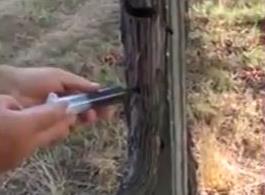 Grapevine Trunk Diseases
Trichoderma-Holzstifte
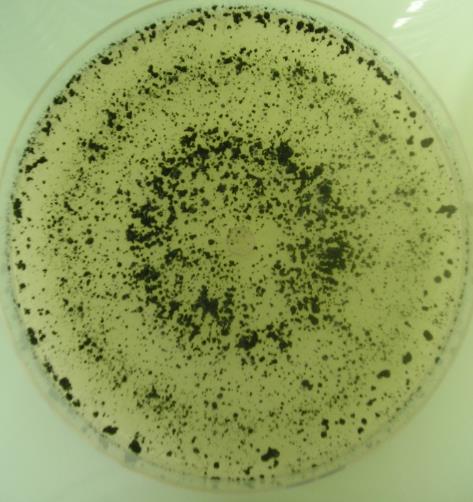 Bei dieser Technik werden 1 oder mehrere Löcher in den Stamm infizierter Reben gebohrt und kleine Holzstifte, die mit Trichoderma behandelt wurden, eingeführt. Für diese Methode müssen jedoch noch weitere Untersuchungen erfolgen.
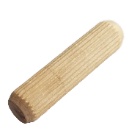 Grapevine Trunk Diseases
Quiz
Beantworten Sie die folgenden Fragen
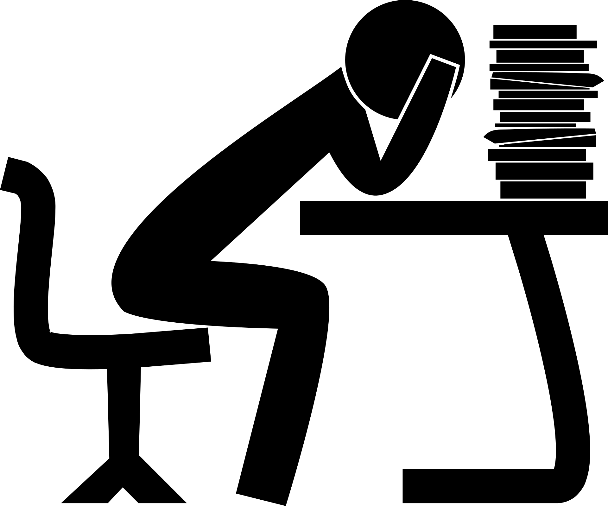 [Speaker Notes: (15 Minuten)]
Grapevine Trunk Diseases
Video
Grapevine Trunk Diseases
Quiz
Ergebnisse und Diskussion
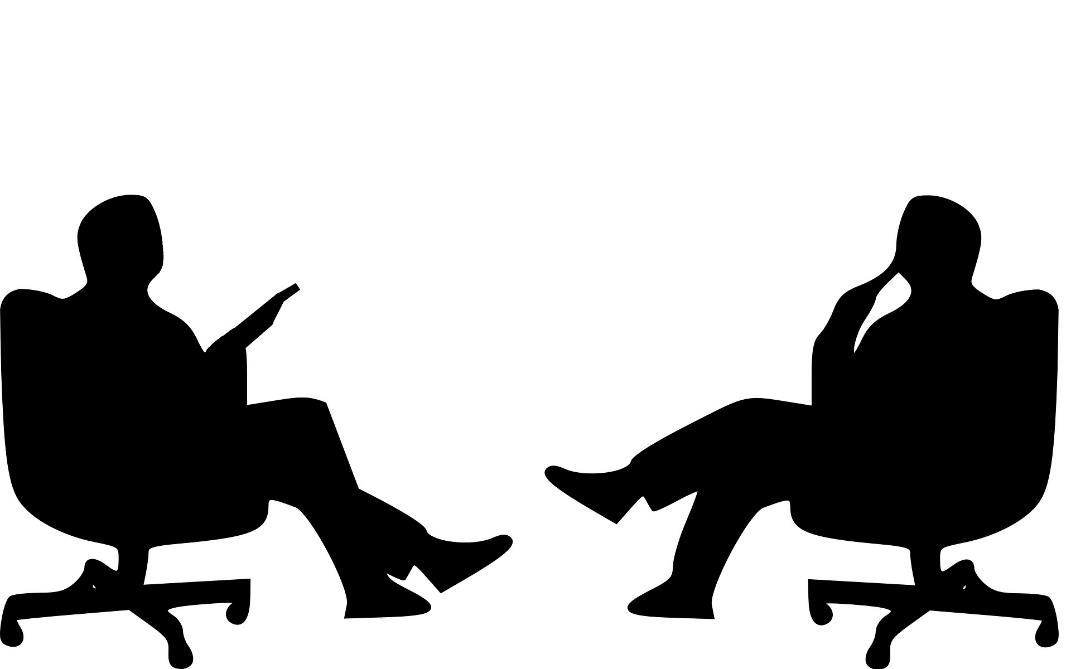